Changing places: new position calls, identities in flux, disturbing knowledge - Carpe diem
Simon Asquith &
Dr d’Reen Struthers
Context
A school-led system – an ideological imperative – School Direct arrives!

ITE as part of school system change – paralleling policy action through NCSL & TA

Impact of Local Authority changes – rise of academies, School Alliances ,… 

Who is defining the teaching profession 

Partnership? – Identities and positions
Previously
We both interviewed  
2 Head Teachers about their engagement with the new Teaching Schools initiative
Each other about our changing roles
 Then 6 months later we returned to each interview  one of our Head Teachers
Reflexive dialogues between us
Positioning, identity, knowledge
Teacher identity Previously: 
     the possession of a defined set of assets required for the 
      profession (e.g., Rosenshine & Stevens, 1986). 

Recent conceptualizations


Positioning -   The Discursive Production of Selves
                                     Davies and Harre (1990) 


Knowledge - the substantive
Data analysis
[Speaker Notes: At the time of writing the abstract, our engagements with Head teachers suggested an uncertainty about the way forward with all the options available to them.
However now, some 3 months on, with everything moving at such a pace, the Head teachers we spoke to were very clear about their new position.]
Data analysis
[Speaker Notes: At the time of writing the abstract, our engagements with Head teachers suggested an uncertainty about the way forward with all the options available to them.
However now, some 3 months on, with everything moving at such a pace, the Head teachers we spoke to were very clear about their new position.]
Key points arising
Roles now consolidating, new identities forming with recognition of changed power positions

Knowledge is likely to be packaged and/or contested now for ITE

Schools now have the ‘moral imperative’ to be involved in producing the best teachers but…

Who is doing partnership to whom?

 how are the binaries manifesting themselves? E.g. Is it managerial or pedagogical
[Speaker Notes: Boutique provision 

Theory – practice

Professional – technical

Managerial – pedagogical

Professional – personal

Leading – following – controlling]
Questions arising?
What models and roles are emerging from your recent experiences of Teaching School HTs? 

Professional practice knowledge (PPK) of teachers is not contested but what of the PPK of teacher educators? 

 What leverage does the ‘moral imperative’ agenda offer other than persuasion?

Is partnership the most appropriate concept now for how schools and HEIs are positioned?
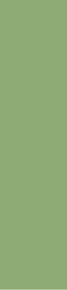 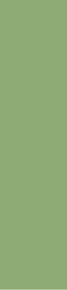 Association for Partnership
 in Teacher Education
www.apte.org.uk
Annual Conference

Partnerships: New Players, New Purposes, New Perspectives


July 11-12  2013
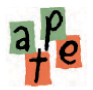 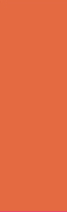 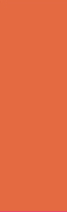 s.asquith@bham.ac.uk
d.struthers@roehampton.ac.uk
[Speaker Notes: http://www.apte.org.uk/]